43.02.14 ГОСТИНИЧНОЕ ДЕЛО
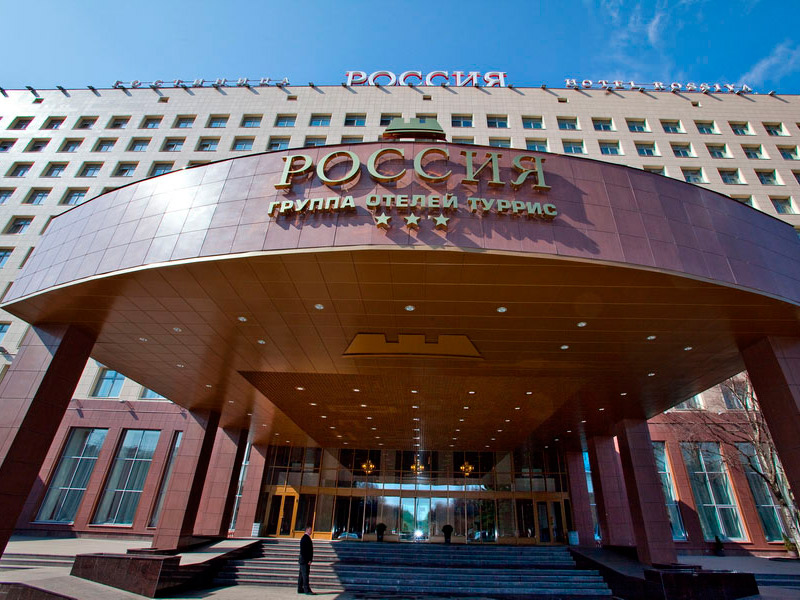 Квалификация – специалист по гостеприимству
Гостиничный бизнес
Связан с оказанием услуг в сфере гостеприимства и ориентирован на удовлетворение потребностей туристов, в том числе отдыхающих, прибывающих с деловыми целями и др.       Гостиничный бизнес очень разнообразен — он включает в себя как большие транснациональные сети, так и небольшие семейные гостиницы; как роскошные пятизвёздочные отели, похожие на сказочные дворцы, так и небольшие хостелы.      Но сама по себе гостиница существовать не может, ей необходимы специалисты.
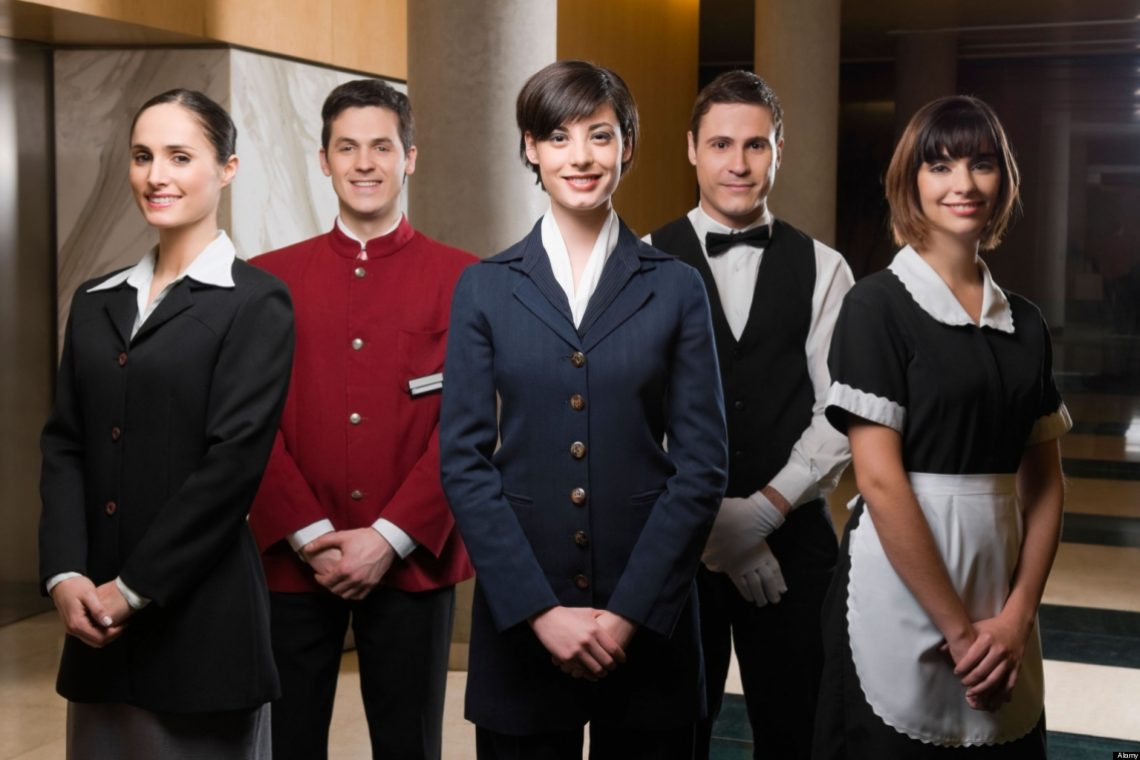 Специалист по гостеприимству работает в:-  гостиницах, - туристических комплексах, - домах отдыха. Выполняет работы связанные с комфортным размещением и соответствующим стандартам обслуживанием посетителей в заведениях курортной, туристической и иной деятельности.
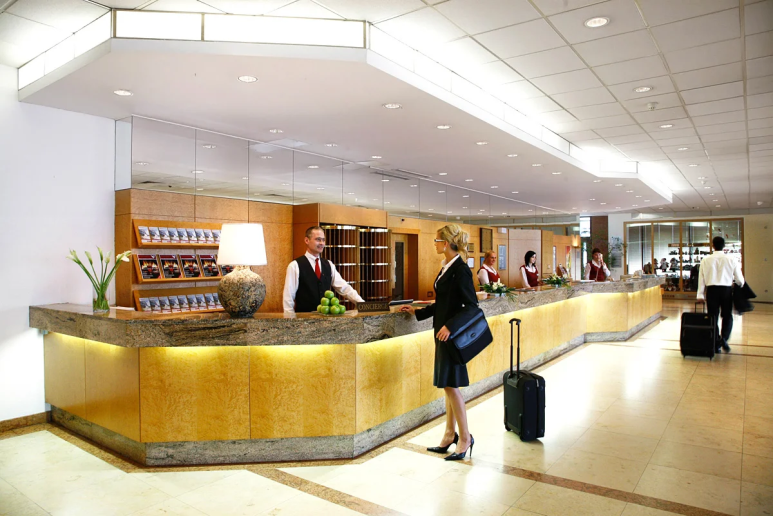 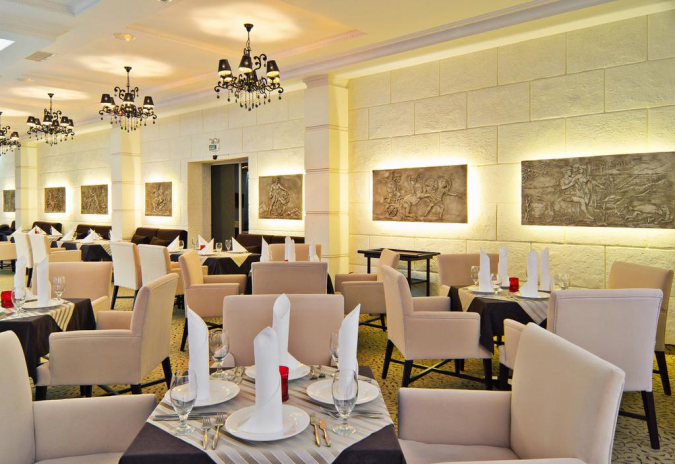 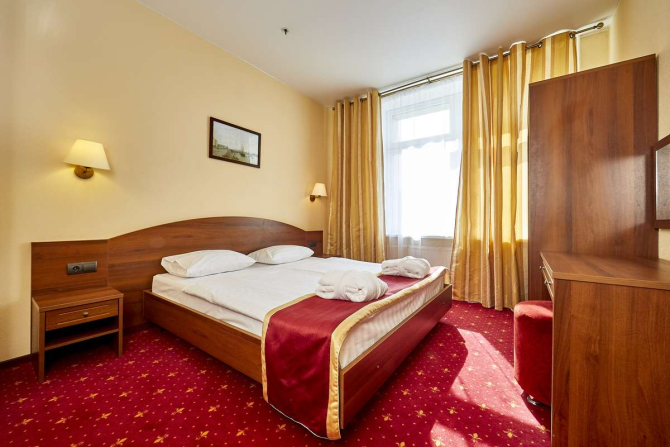 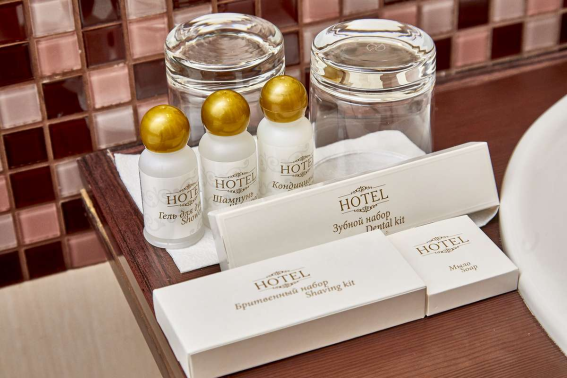 Условия поступления и обучения
Зачисление абитуриентов осуществляется по среднему баллу аттестата

Получение специальности осуществляется по очной форме обучения на базе основного общего образования - 3 года 10 месяцев

Квалификация– специалист по гостеприимству
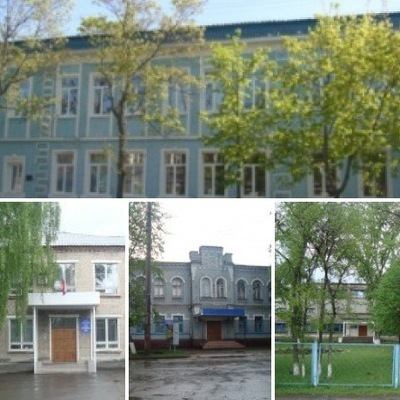 Востребованность специальности
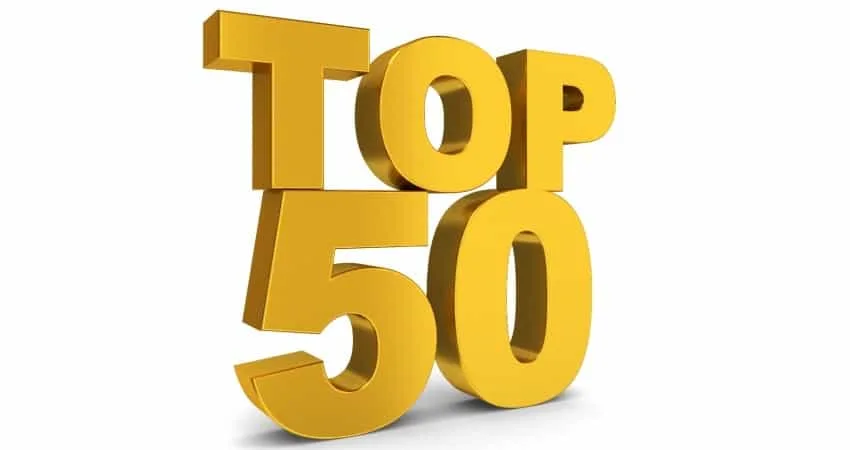 Специальность 43.02.14  «Гостиничное дело»  входит в ТОП-50 наиболее востребованных на рынке труда, новых и перспективных профессий, требующих среднего профессионального образования.
Специалист службы приема и размещения гостиницы
Рабочее место - стойка ресепшн.
Осуществляет:
- Прием и размещение гостей в гостинице;
- Принимает и оформляет необходимые документы для поселения и выписки гостей;
- Контролирует  своевременную подготовку номеров к приему граждан;
- Осуществляет контроль соблюдения проживающими правил пользования гостиницей;
- Следит за своевременностью оплаты проживания и  предоставляемых услуг;
Обеспечивает контроль паспортного режима при оформлении граждан.
 Информирует проживающих в гостинице  о  представляемых дополнительных платных услугах, и принимает заказы на их выполнение.
- Принимает меры  к  разрешению  конфликтов,  возникающих при обслуживании проживающих, и их взаимному уважению.
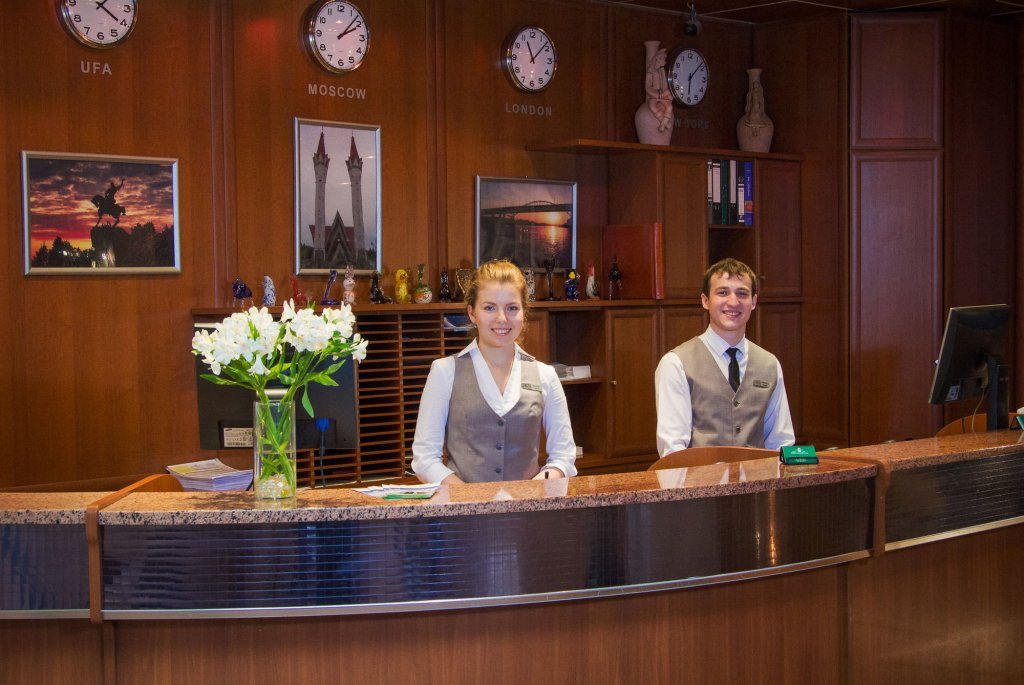 Особенности обучения
Изучение программного обеспечения для выполнения функциональных обязанностей
Углубленное изучение иностранного языка (английского)
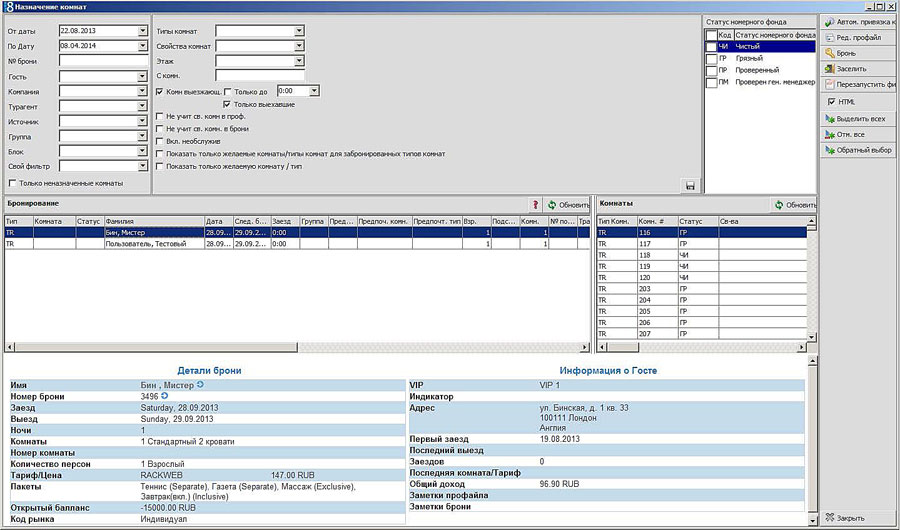 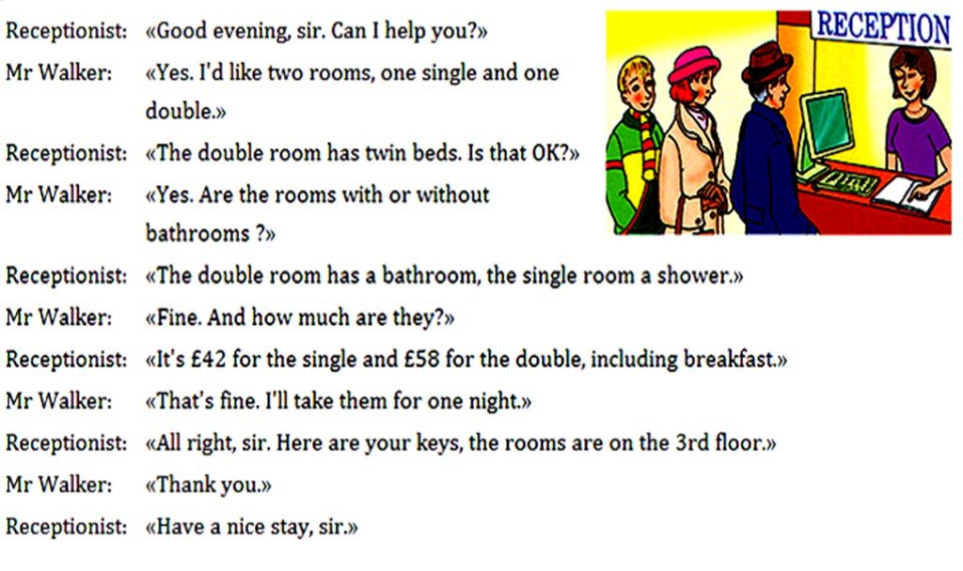 Посмотри
Наши студенты
Участвуют в олимпиадах по специальности и занимают призовые места
В перспективе участие в конкурсе «Молодые профессионалы»
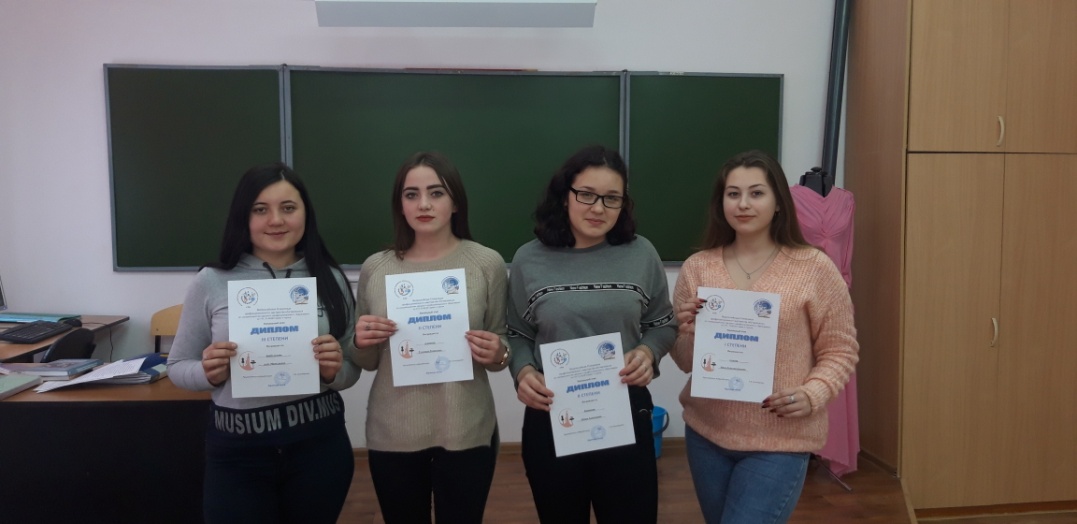 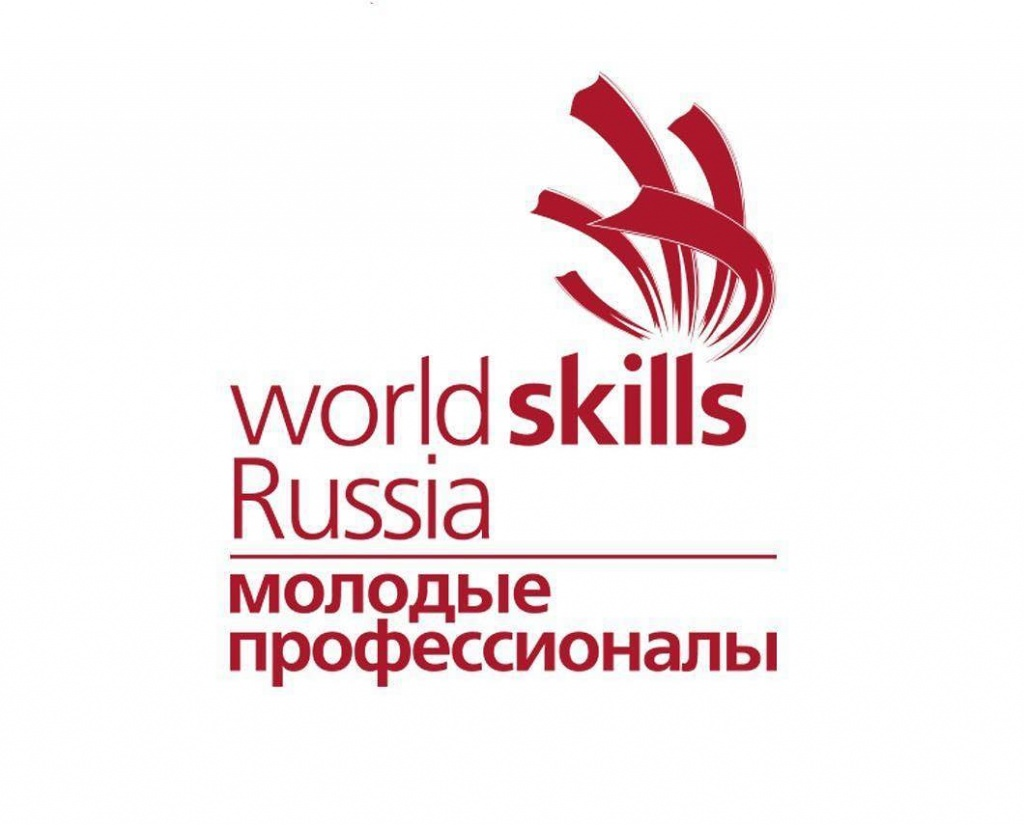 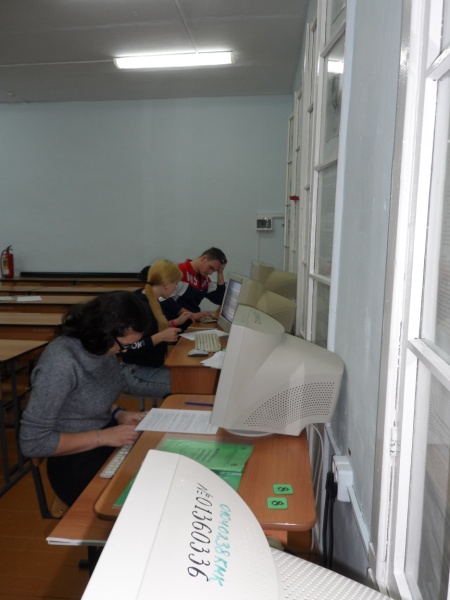 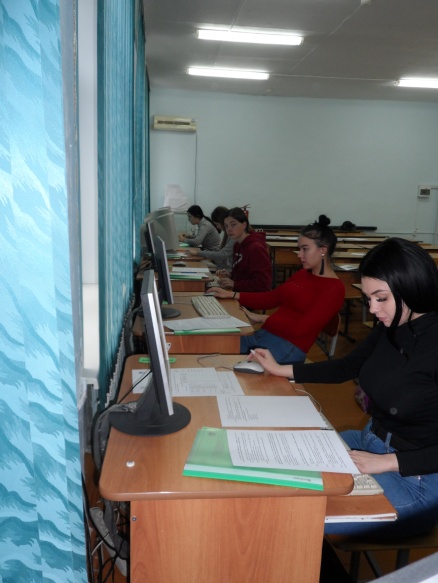 Гостиничные предприятия Пензенской области и г.Кузнецка
Здесь вы можете получить место работы!!!
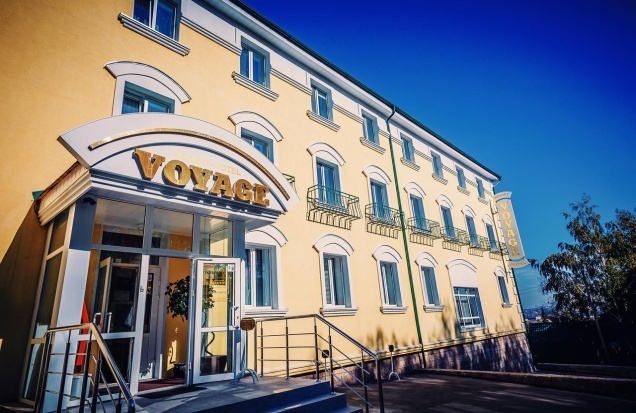 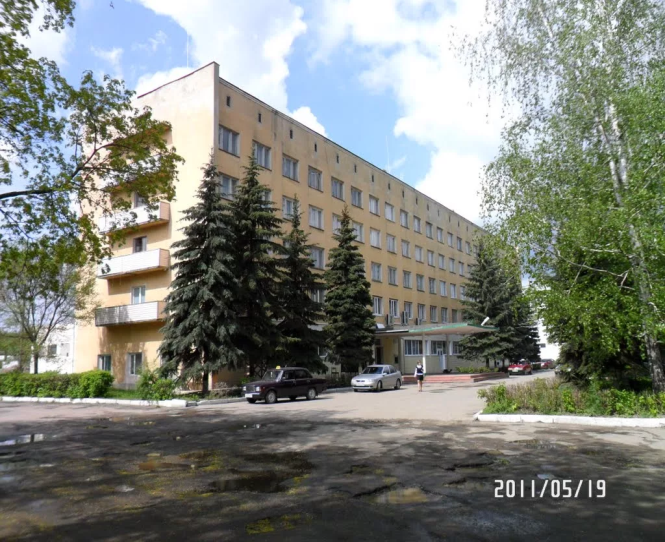 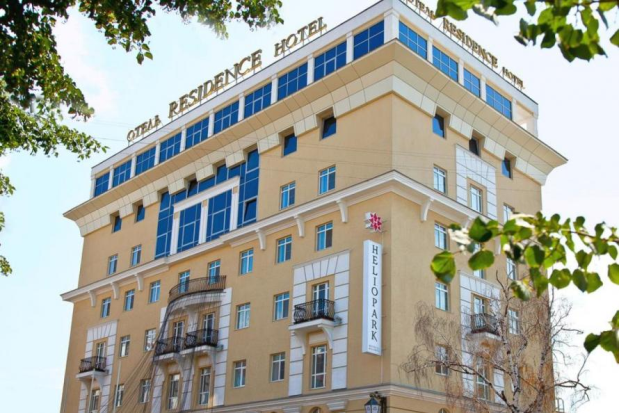 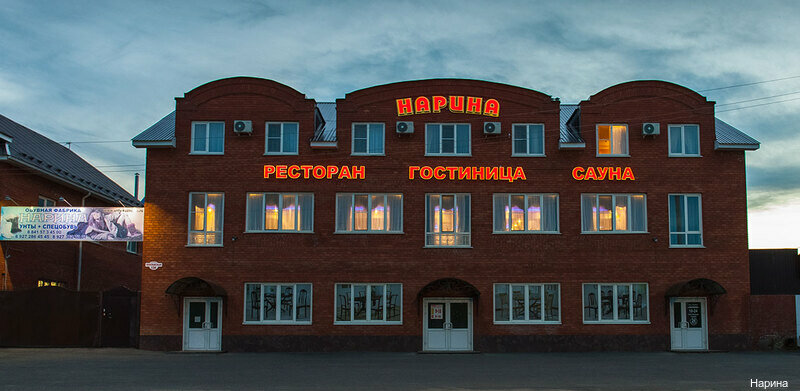 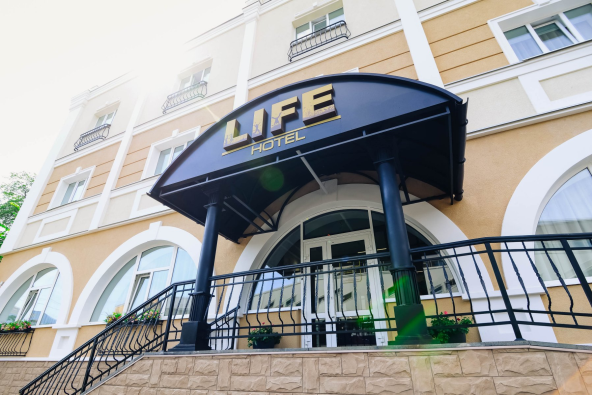 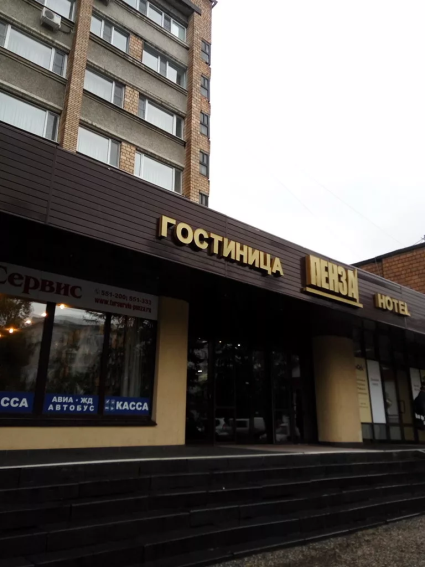 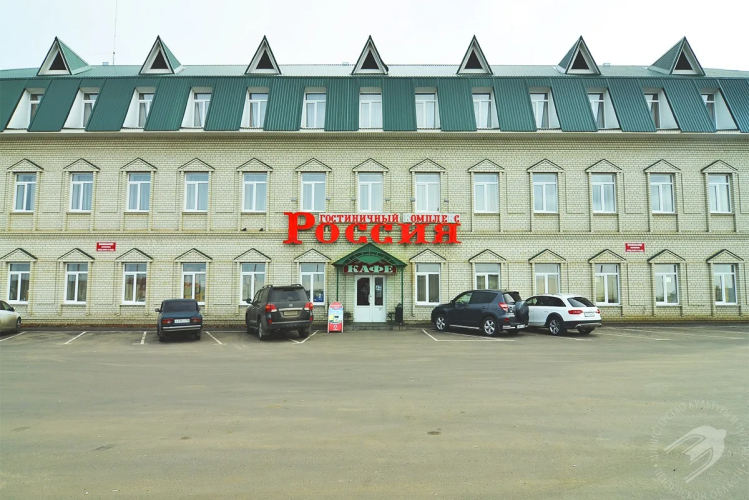 Добро пожаловать к нам за знаниями!
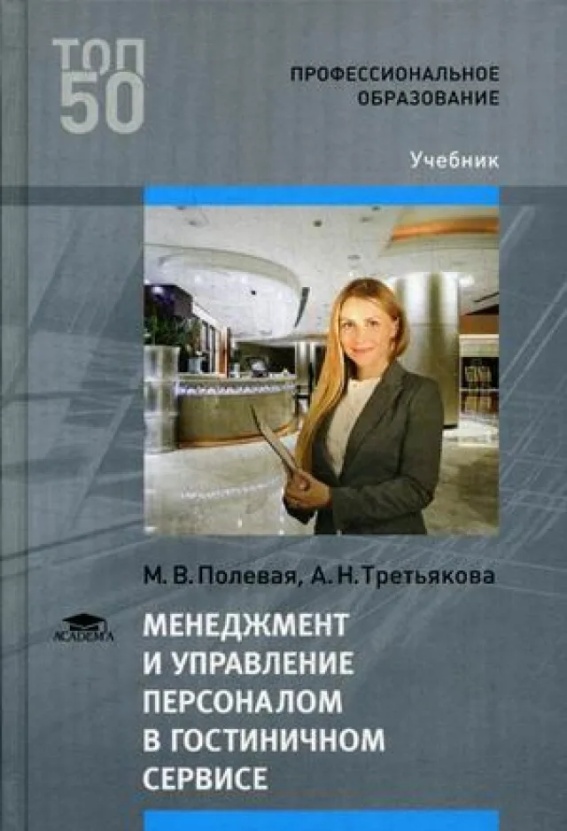 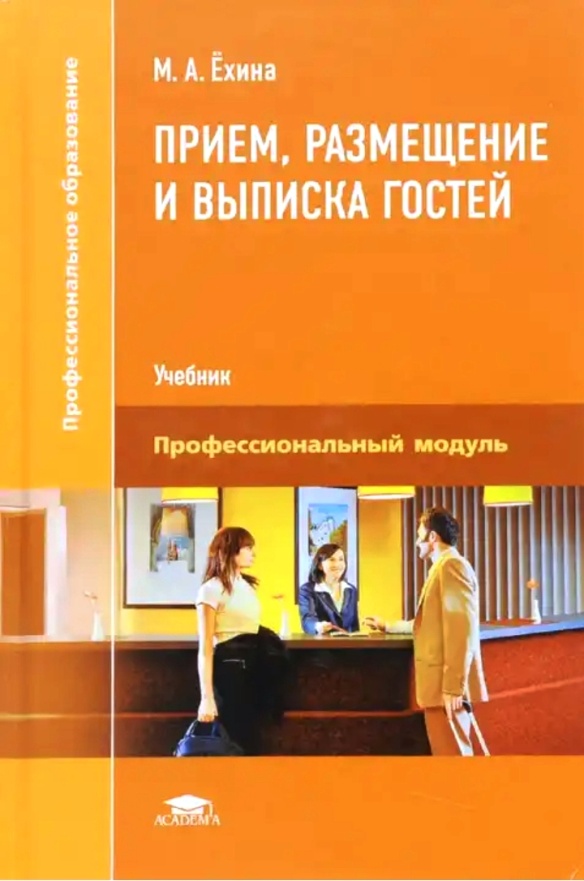 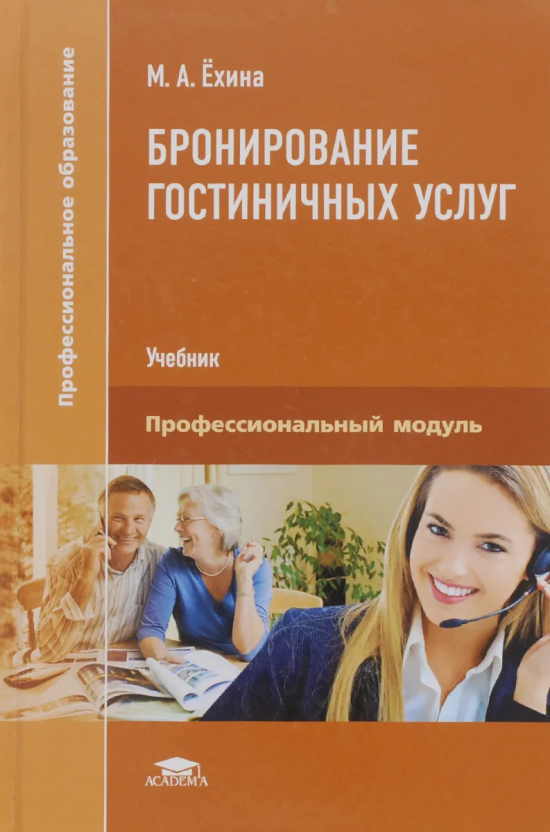 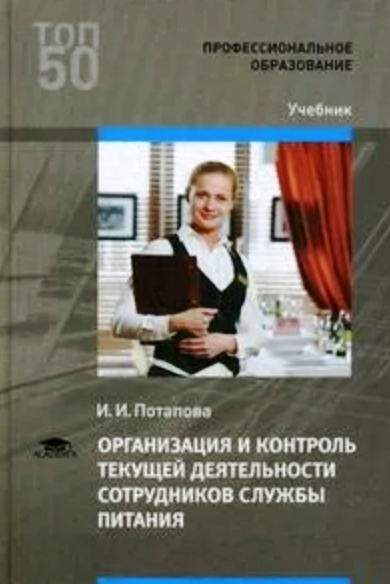 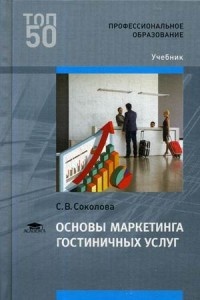 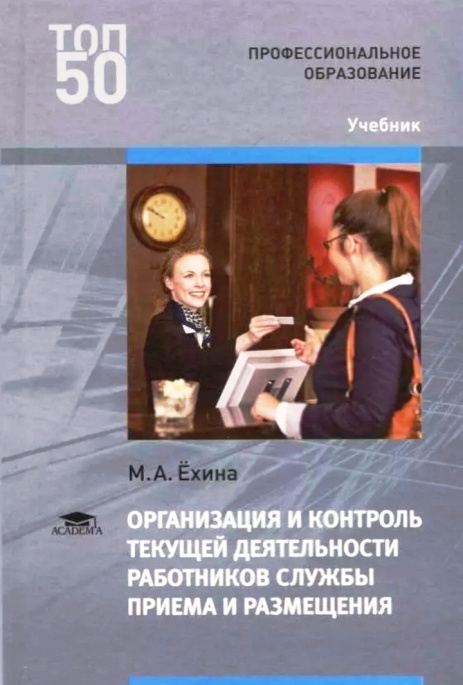 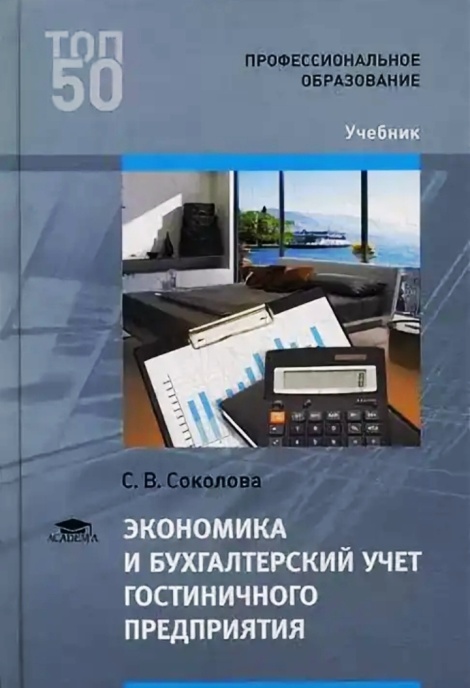